به نام خداعلوم ششم ابتدایی
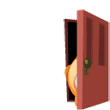 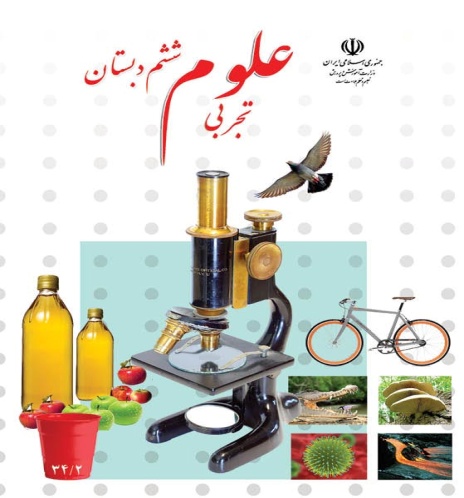 بازیافت زباله های آهنی 
به کوشش : محمد نیکویی
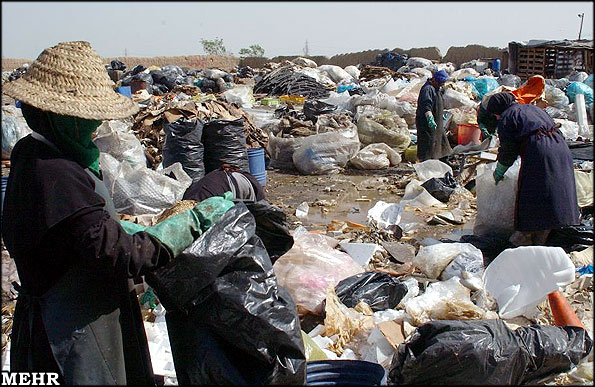 همه ساله در دنياي اقتصاد، ميليون‌ها دلار به انحاء مختلف مانند فلزات آهني و غير آهني اسقاط شده، كاغذهاي باطله، پوشاك تهيه و ساير اشياي بي‌مصرف (لاستيك ماشين، استخوان، شيشه و غيره) به هدر مي‌رود.
www.talashgaran11.ir
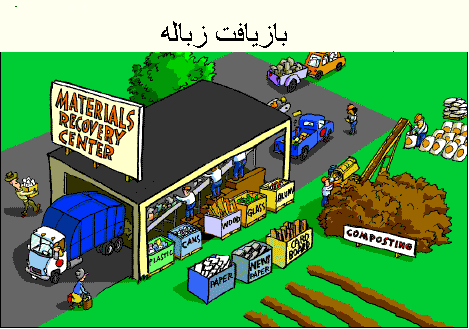 تنها، مقداري از اين زباله‌هاي سخت را مي‌توان بازيابي نمود و بقيه در دستگاه‌هاي زباله‌سوزي نابود مي‌شوند و يا درزباله‌دان‌هاي خصوصي يا عمومي انباشته مي‌گردند. به طور مثال در چند سال گذشته فقط قسمتي از ضايعات آهني بازيابي شده و از طريق موسسه‌هاي تجاري عادي به دست مصرف‌كننده رسيده است و هم اكنون در خارج شهرها شاهد كوهايي از انباشت آهن قراضه هستيم كه براي جوامع مسأله‌ساز هستند.موسسات بازسازي زباله‌هاي جامد ضايعات مذكور را قابل مصرف مي‌كنند و روانه بازار مي‌نمايند.
www.talashgaran11.ir
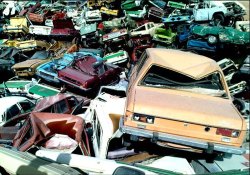 خودروهاي موتوري قديمي و قطعات فلزات، قسمت عمده ضايعات قابل بازيافت را تشكيل مي‌دهند، اين گونه زباله‌ها پس از بازيافت به كارخانه‌هاي فولادسازي و ذوب فلزات غيرآهني و بازار صادرات ارسال مي‌شوند و تا حدودي كمبود مواد خام فلزي را جبران مي‌كنند.شگفت‌انگيز نيست اگر كشورهاي عضو بازار مشترك اوپا (EEC) و اتحاديه تجارت آزاد اوپا (EFTA) صادرات آهن قراضه  را به عنوان ماده خام فوق‌العاده مهم داخلي ممنوع اعلام مي‌كنند.
www.talashgaran11.ir
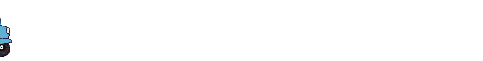 ماشين‌هاي فرسوده و قطعات آهن پياده شده از ساختمان‌ها از طريق حمل جاده‌اي و يا به وسيله راه‌آهن در محل تخليه مي‌شود. بارگيري در مبدأ و تخليه در مقصد مي‌شود. بارگيري در مبدأ و تخليه درمقصد اغلب هنوز با دست صورت مي‌گيرد. هر چند به طور روزافزون ماشين‌هاي حمل و نقل نيز به كار گرفته مي‌شوند.
www.talashgaran11.ir
معمولاً پس از جمع‌آوري مقادير زياد ضايعات كوچك، آن‌ها را در درون ظرف‌ها و جعبه‌هايي قرار مي‌دهند. جمع‌آوري مقادير زايد قطعات كوچك به وسيله كانتينر صورت مي‌گيرد. عمل جداسازي با دست انجام و قطعا بزرگ با قيچي يا مشعل برش بريده شده و به كوره ذوب فرستاده مي‌شود. 

ضايعات فلزي كوچك با پرس هيدروليكي يا پيچي در
 عدل‌هايي به وزن 25 تا 150 كيلوگرم بسته‌بندي
 مي‌گردند. ضايعات برش خورده و بسته‌بندي شده
 ذخيره و يا اينكه بر حسب نياز بازار به واگن‌هاي راه‌آهن منتقل مي‌شوند. قطعات چدني غالباً با محموله‌هاي قراضه‌هاي آهن تحويل داده مي‌شوند، بر حسب شكل و ابعادشان با پتك يا وسايل مكانيكي شكسته مي‌شوند.
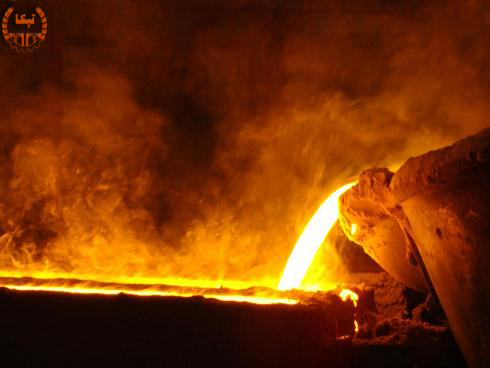 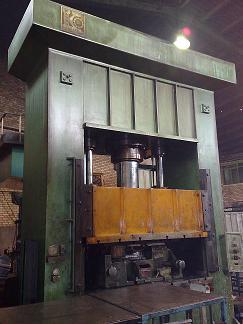 www.talashgaran11.ir
روش مكانيكي شكستن قطعات چدني به وسيله گلوله‌هاي فولادي به وزن 800 تا 2000كيلوگرم است كه با جرثقيل كابلي يا جرثقيل الكترومغناطيسي به ارتفاع 5 تا 6 متر بالا مي‌برند و سپس بر روي قطعات چدني رها مي‌كنند تا شكسته شوند.
قطعات آهني و فولادي خودروهاي موتوري فرسوده، پس از جداسازي از فلزات غير آهني و ساير مواد خارجي ماده خام مرغوبي به شمار مي‌آيند.
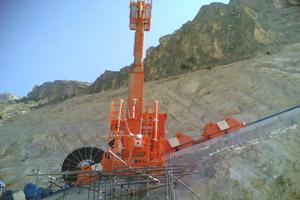 www.talashgaran11.ir
مراحل خردسازي در دستگاه‌هاي خردكننده به قرار زير است:
1.       يك غربال متحرك
2.       يك عدد تفكيك‌كننده مغناطيسي
3.       يك عدد تسمه نقاله براي جداساي با دست
4.       يك دستگاه كنترل گردوغبار
5.       يك عدد كوره گردان يا كوره اتاقي
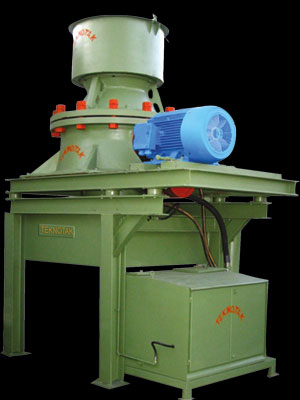 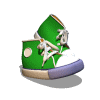 پایان
www.talashgaran11.ir